СОВЕРШЕНСТВОВАНИЕ МЕТОДИЧЕСКОГО И ИНФОРМАЦИОННОГО ОБЕСПЕЧЕНИЯ РАСЧЕТА ПАРАМЕТРОВ ВОДНЫХ ПОТОКОВ НА МНОГОРУКАВНЫХ УЧАСТКАХ РЕК
1
Докладчик: Ботвинков А.В.
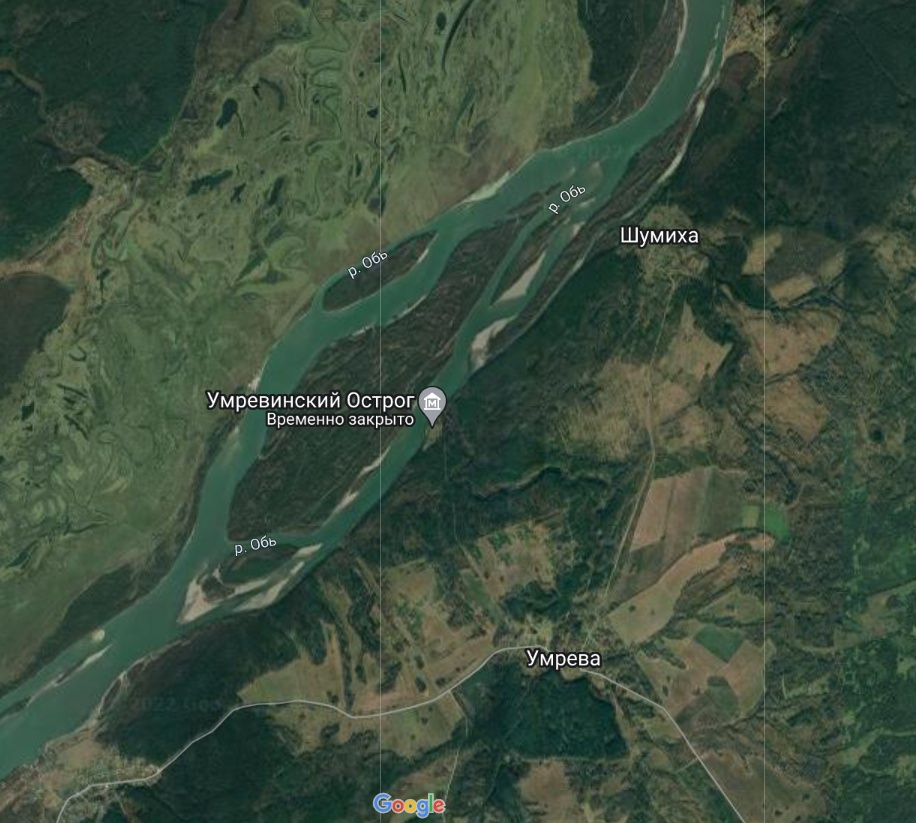 Спутниковая карта р. Обь в районе п.Ташара
2
Автор: Ботвинков А.В.
Цели и задачи исследования
Цель: 
Создание информационной модели распределения расходов воды по рукавам на многорукавных участках русел рек, без ограничения количества рукавов
Задачи:
Провести комплексную оценку существующих методов расчёта расходов воды на многорукавных участках рек.
Разработать информационную модель расчёта расходов воды на многорукавных участках рек с учетом положения уровня воды.
Апробировать разработанную информационную модель на многорукавных участках рек.
3
Автор: Ботвинков А.В.
4
Автор: Ботвинков А.В.
Расчётное уравнение:
5
Автор: Ботвинков А.В.
6
Автор: Ботвинков А.В.
Анализ существующего метода расчёта
Уравнения неравномерного движения жидкости:
Мощность на участке реки
7
Автор: Ботвинков А.В.
Анализ существующего метода расчёта
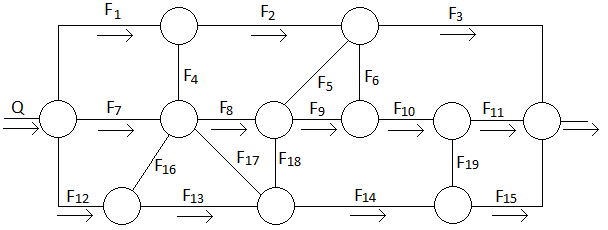 Участок реки со множеством переток
8
Автор: Ботвинков А.В.
Разработка нового метода расчёта
Уравнение неравномерного
 движения жидкости:
Изменённое уравнение неравномерного движения жидкости:
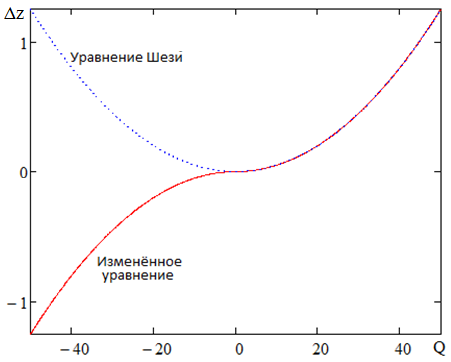 9
Автор: Ботвинков А.В.
Применение регуляризации для повышения устойчивой работы алгоритма
Сравнение производной и производной от регуляризованной функции:
Изменённое уравнение неравномерного движения жидкости:
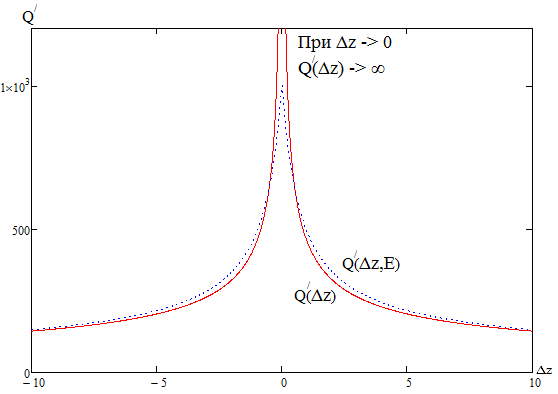 Регуляризованное  уравнение:
10
Автор: Ботвинков А.В.
Математическая задача
Где W(Q) функция мощности от вектора расходов водыQ – вектор расходов воды на каждом из рукавовqm – значение расхода воды на m-ом участкеfm – модуль сопротивления на m-ом участке
S – множество допустимых решений 
A – матрица соединений узлов и рукавов  в виде матрицы инцидентностиV – вектор входных и выходных значений для рассматриваемого участка
11
Автор: Ботвинков А.В.
Решение задачи в MathCad
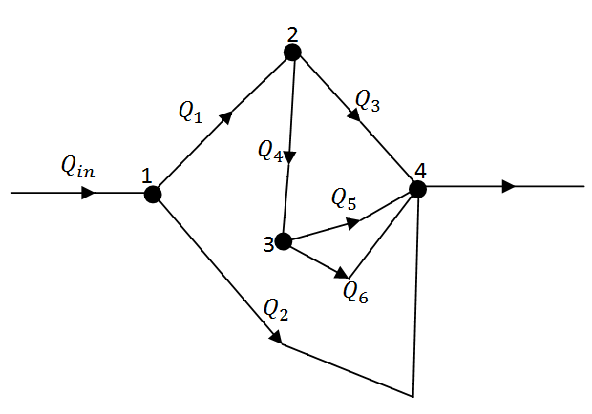 Схема участка реки
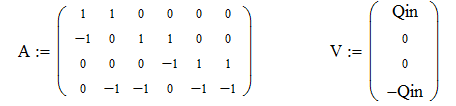 12
Автор: Ботвинков А.В.
Аналогия  гидравлики и электрической цепи
13
Автор: Ботвинков А.В.
Результаты расчетов параметров переката Талицкий
Q0 = 3500
14
Автор: Ботвинков А.В.
Задачи разрабатываемого приложения
Цель: 
Создать приложение позволяющее работать с разработанной информационной моделью
Требования:
Реализовать все основные возможности по расчёту информационной модели
Интерфейс системы должен быть более простым чем в сравнении с рассмотренными приложениями
Свести к минимуму вероятность допущения ошибки пользователем
Предоставить возможность моделирования, изменяющихся в задаваемом диапазоне данных
Предоставить экспорт результатов в текстовый документ
15
Автор: Ботвинков А.В.
Интерфейс приложения
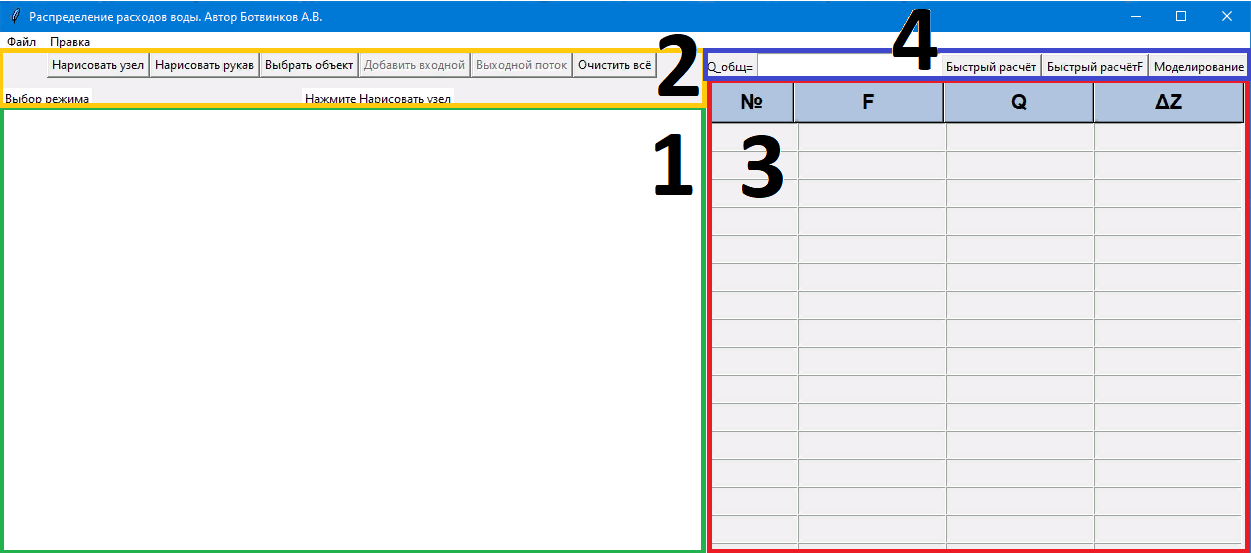 16
Автор: Ботвинков А.В.
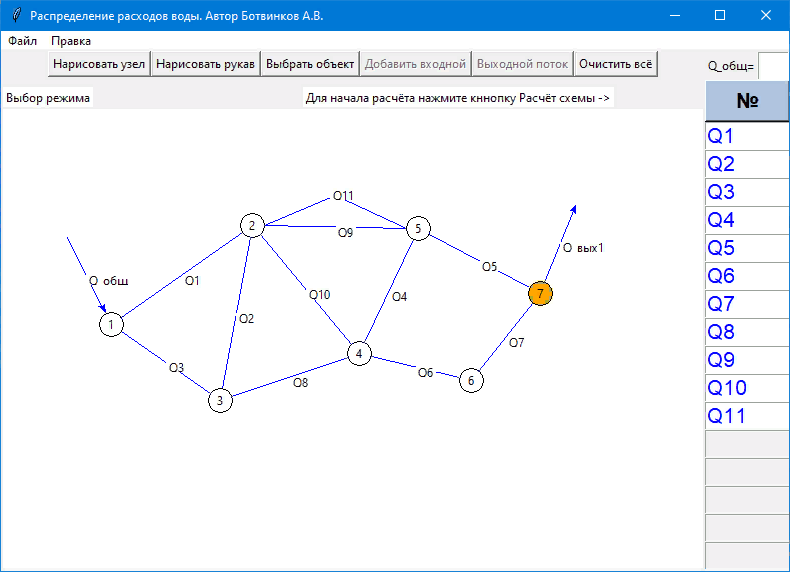 17
Автор: Ботвинков А.В.
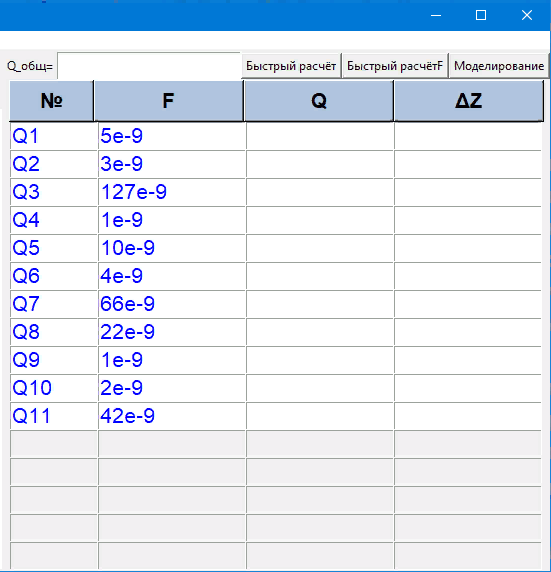 18
Автор: Ботвинков А.В.
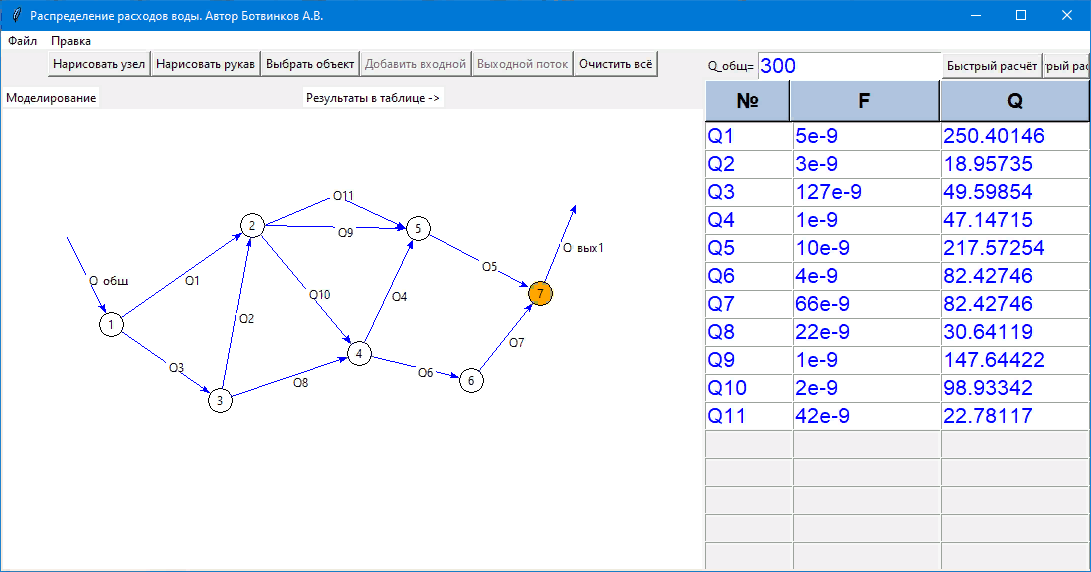 19
Автор: Ботвинков А.В.
Варианты при которых расчёт Minimize невозможен
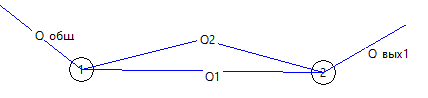 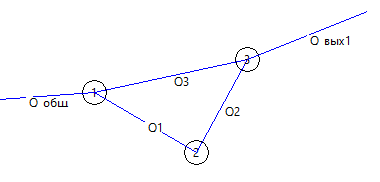 Кусочек добавляемый к исходным схемам
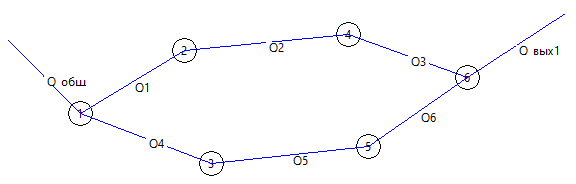 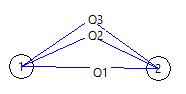 20
Автор: Ботвинков А.В.
Таблица сравнения результатов
21
Автор: Ботвинков А.В.
Результаты исследования
Установлены существенные недочёты методов расчёта расходов воды и предложены методы решения этих проблем.
Сформированы требования к информационному обеспечению работ на ВВП.
Повышение устойчивости решения при достаточной точности за счет применения регуляризации.
Обосновано применение подобия формул гидравлики и электротехники в основных расчётных формулах, при рассмотрении многорукавных участков рек и структурно им соответствующих электротехнических цепей.
Разработан АРМ для эффективного расчёта и моделирования разветвлённых участков рек.
22
Автор: Ботвинков А.В.
Результат применения модели
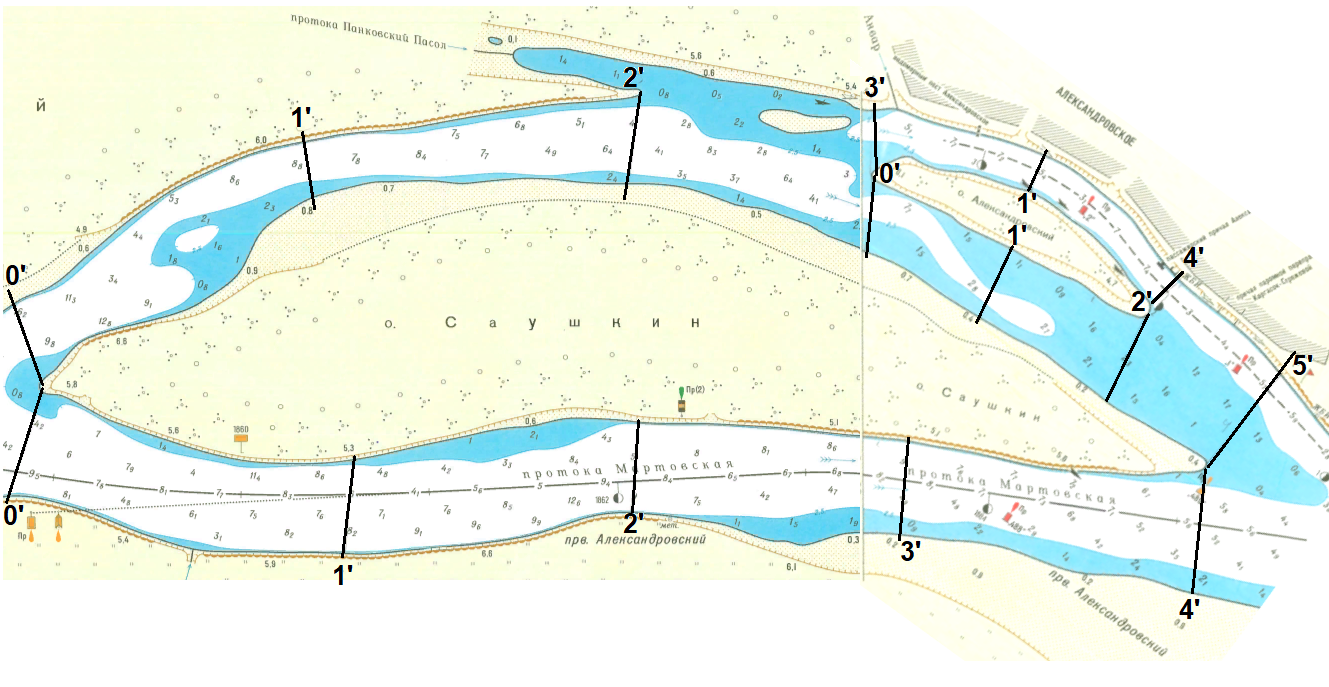 23
Автор: Ботвинков А.В.
Интерфейс с подложкой из участка реки
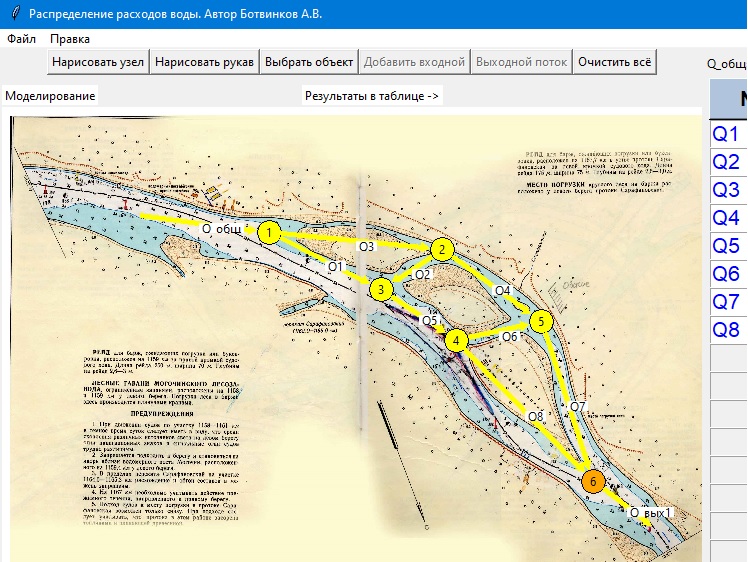 24
Автор: Ботвинков А.В.